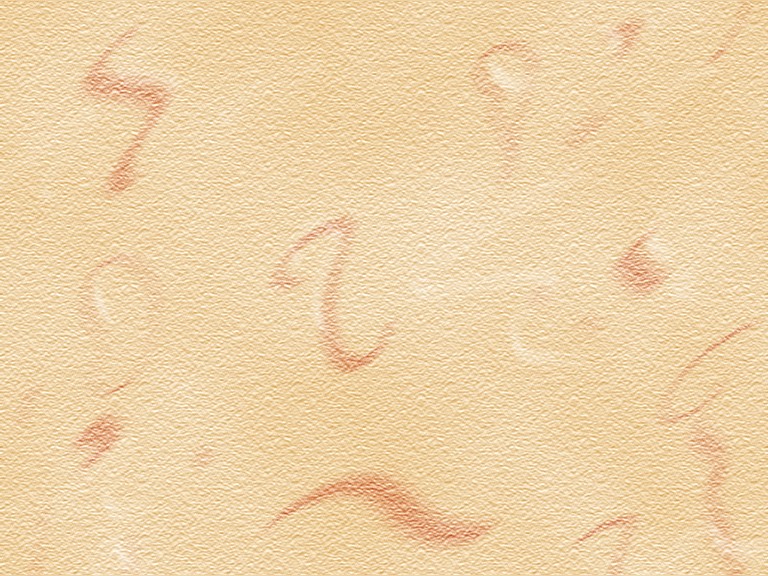 ЗАНЯТИЕ ПО РАЗВИТИЮ СВЯЗНОЙ РЕЧИ.
СОСТАВЛЕНИЕ РАССКАЗА ПО СЕРИИ ПРЕДМЕТНЫХ КАРТИНОК
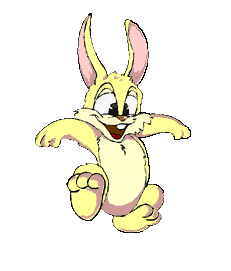 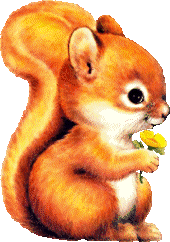 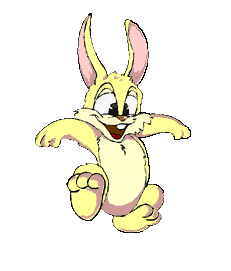 На лесной полянке встретились белочка и зайчик.
Они понравились друг другу.
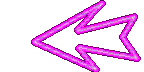 У белочки ушки остренькие, с кисточками на краях, хвост пушистый. Шубка рыженькая…
У зайчика ушки длинные. А хвост короткий. Шубка серая.
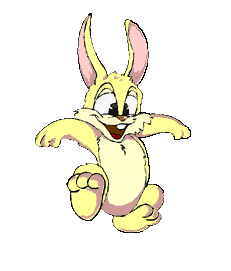 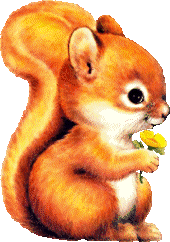 Все лето играли белочка и зайчик на лесной полянке…Прошло лето…
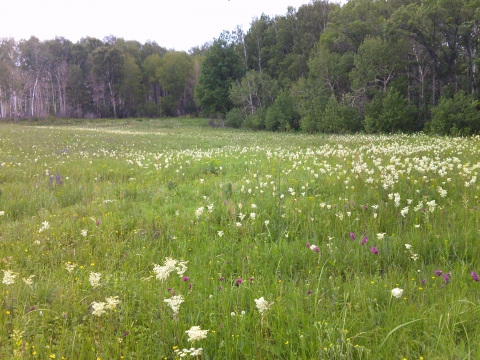 Прошло лето…
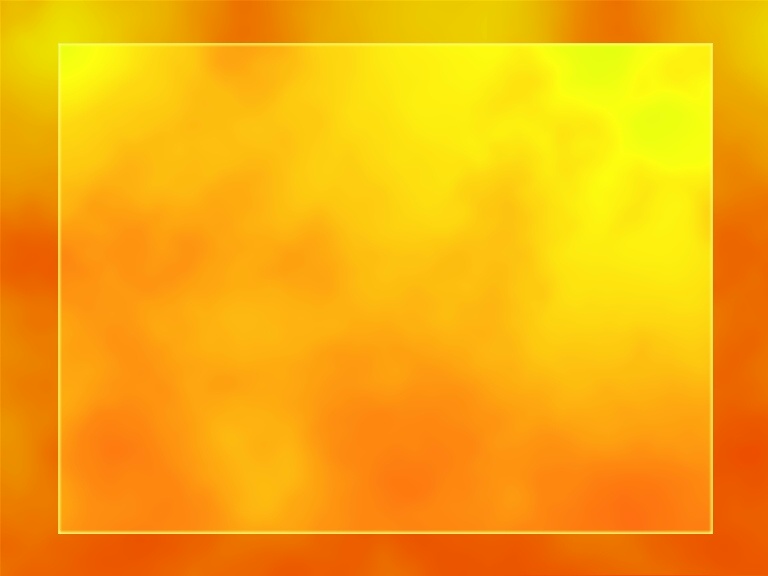 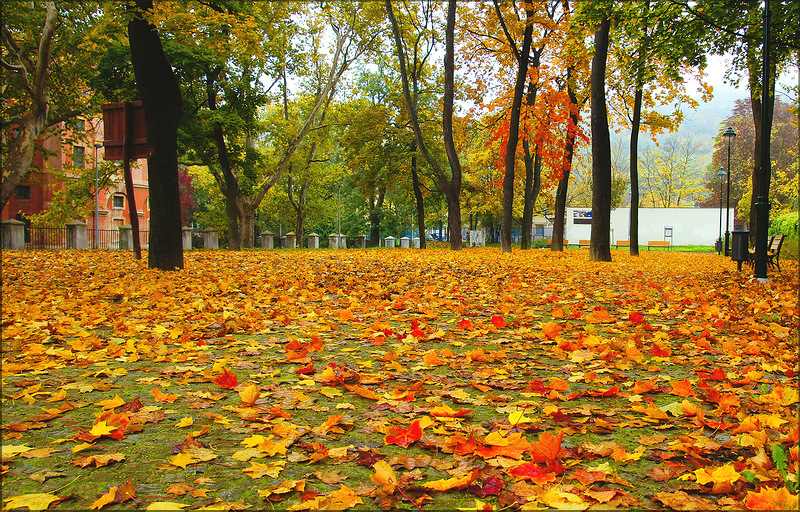 Наступила осень
Наступила зима.Однажды на зимней полянке встретились белочка и зайчик
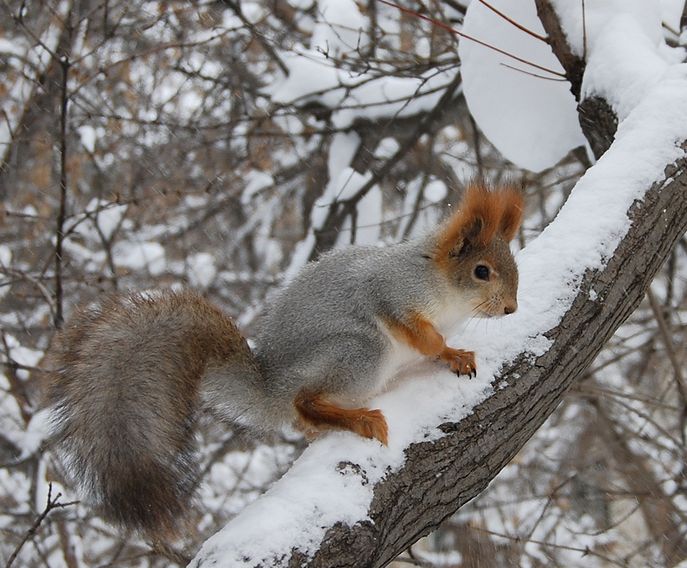 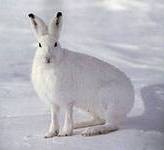 И не узнали друг друга..
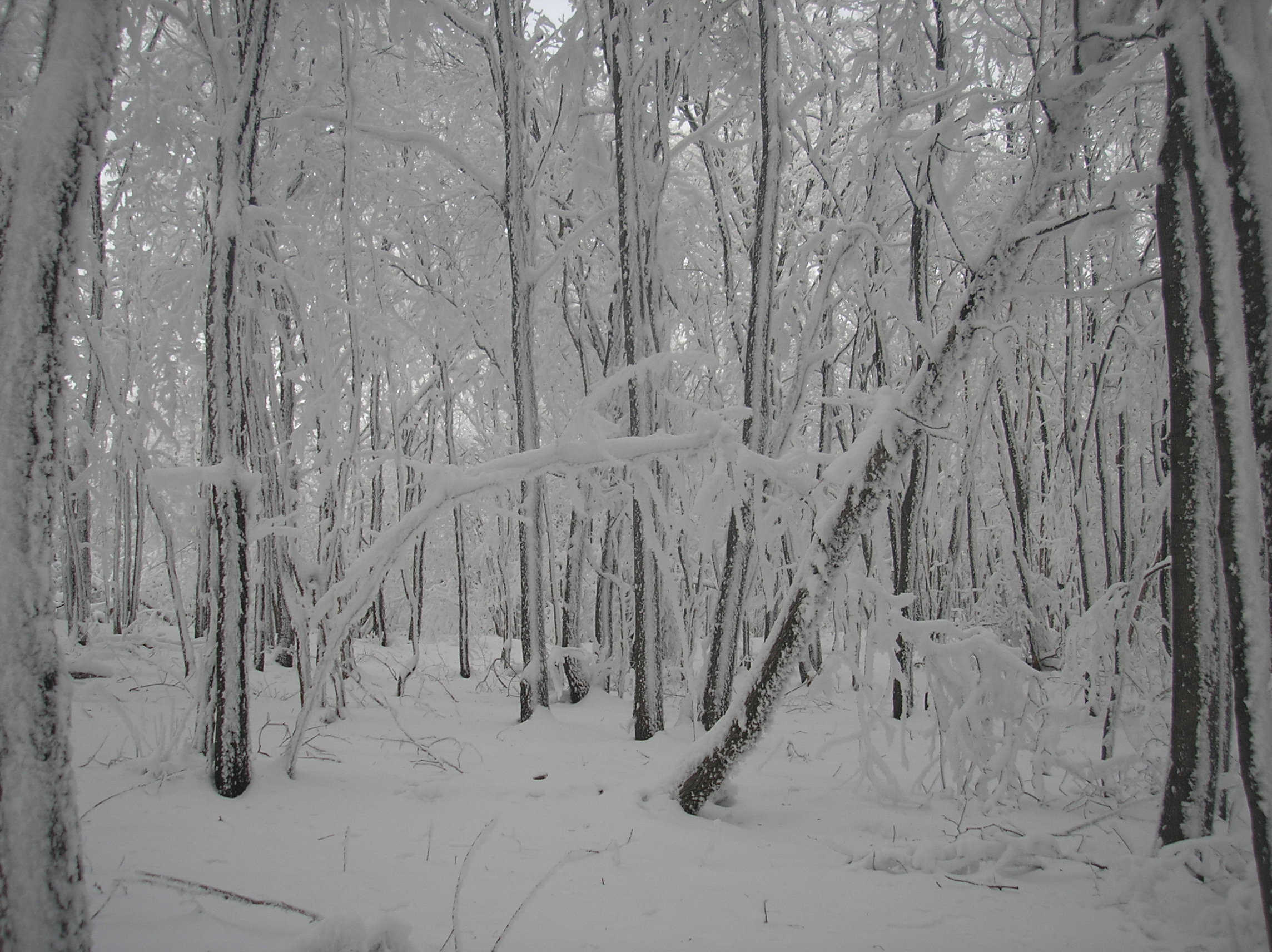 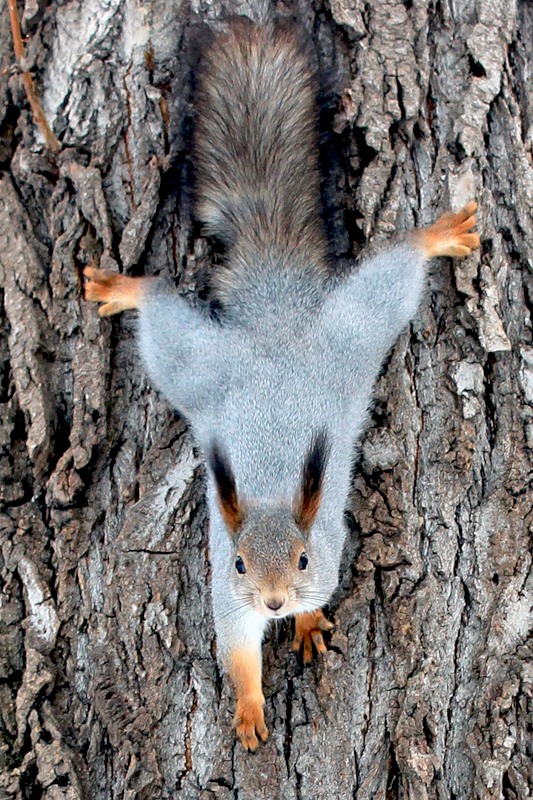 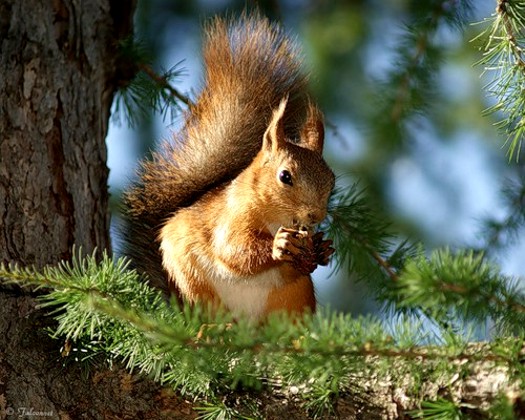 Белочка поменяла  рыженькую шубку на серую
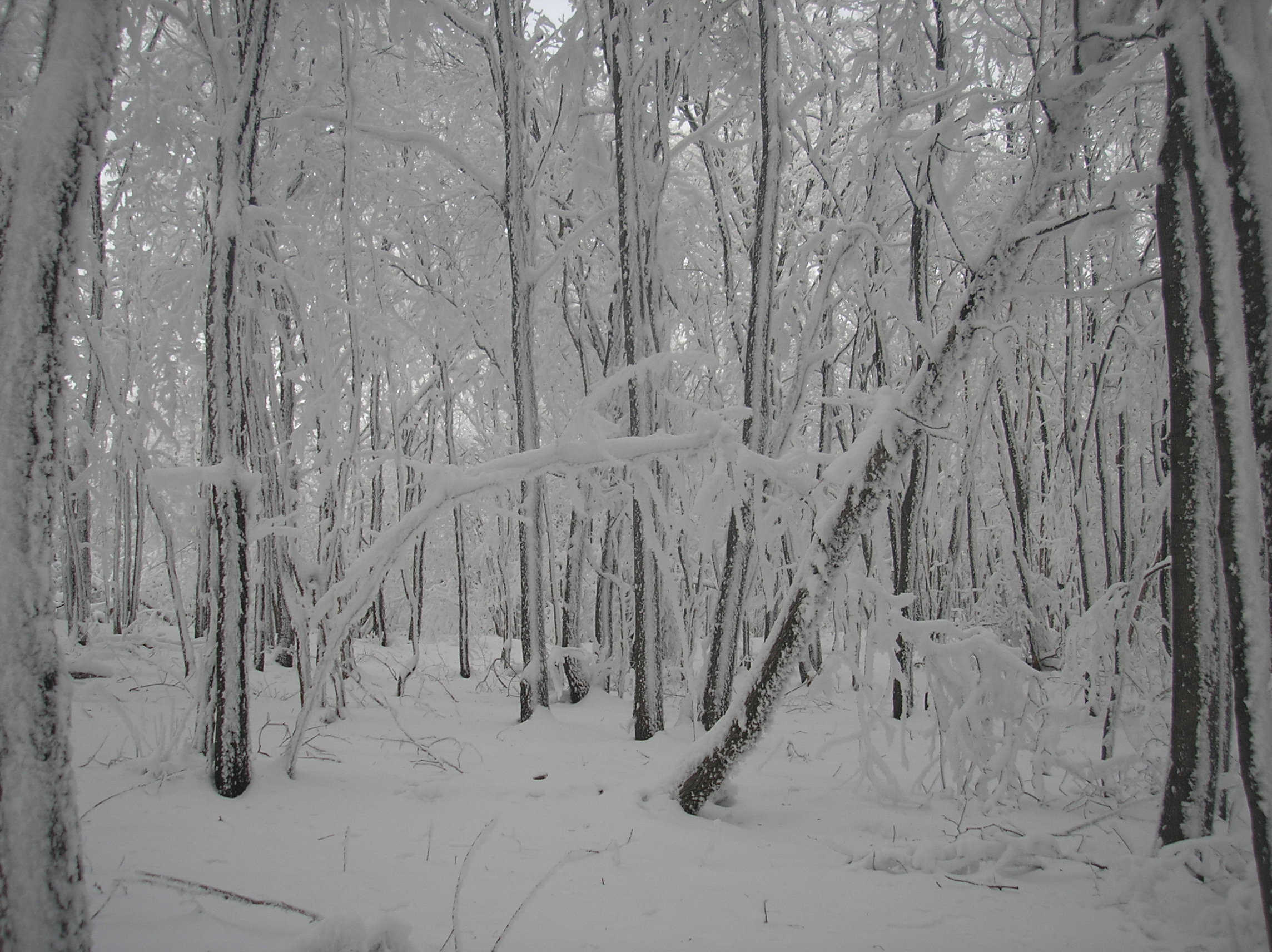 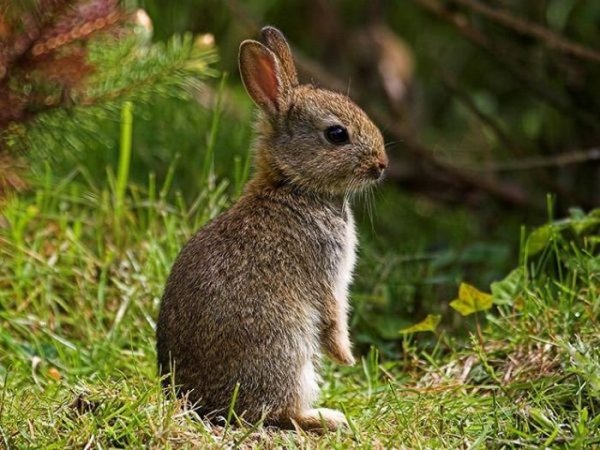 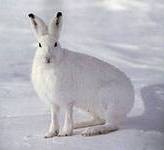 А зайчик поменял серую шубку на белую.
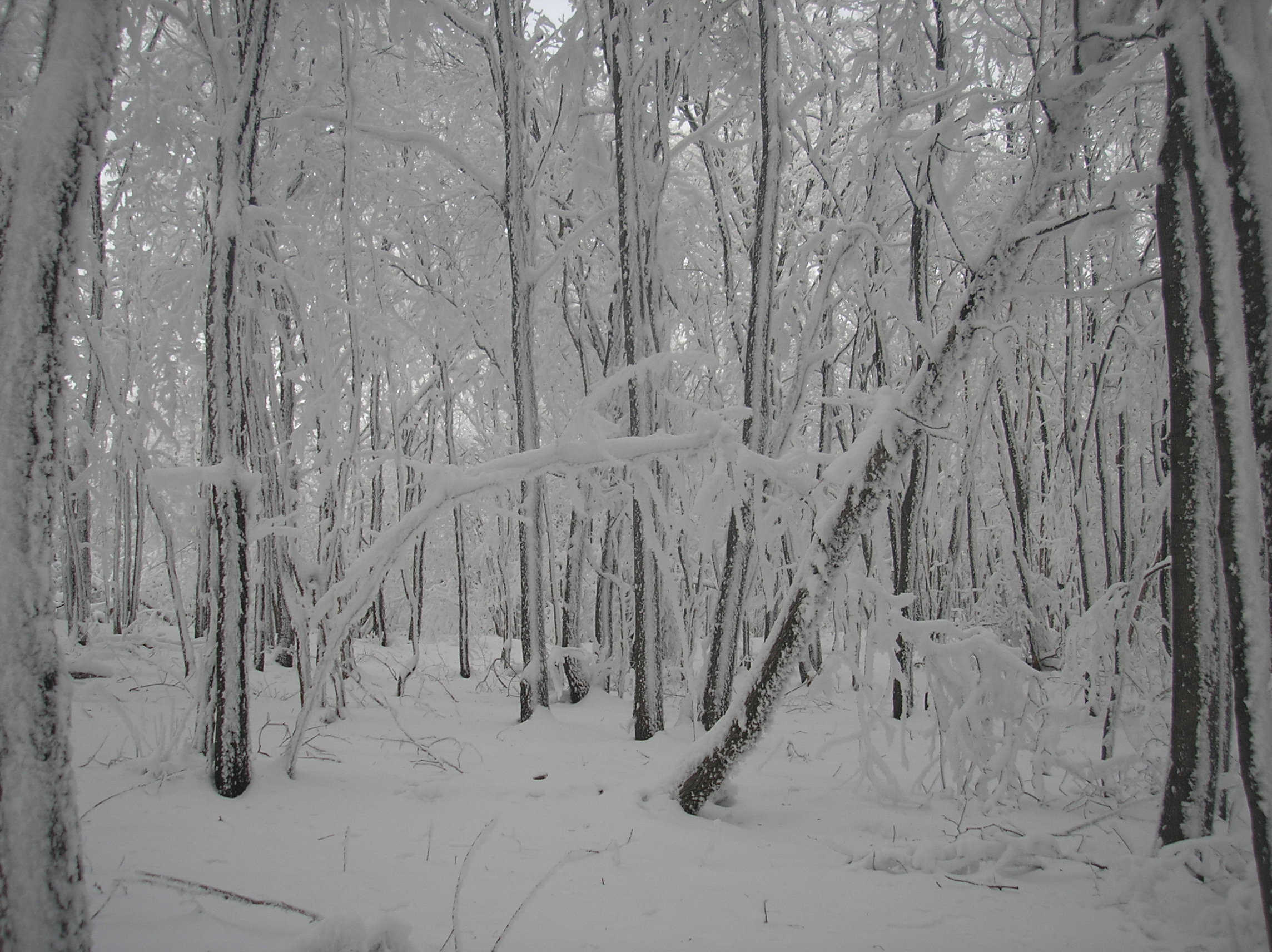 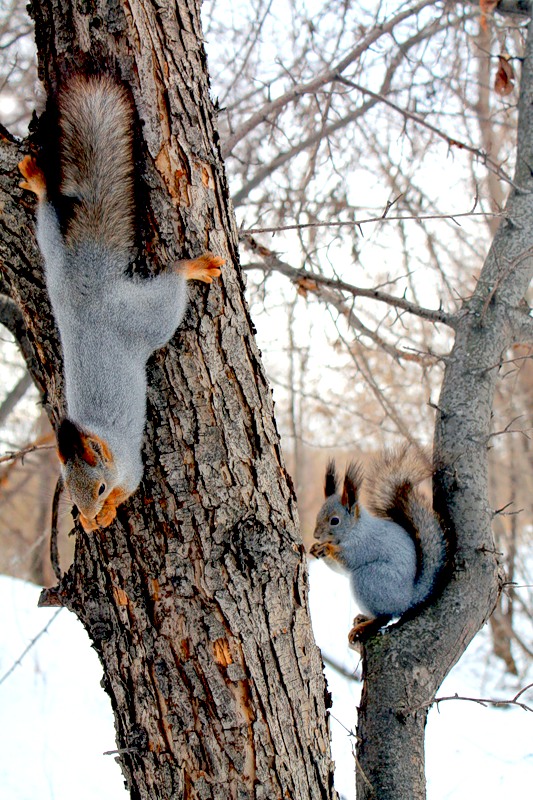 Презентацию подготовила СпицынаГ.А.
Фотографии взяты из интернета